Encoding and Decoding Data
Data is often encoded, or converted into a different form using a set of rules, and then decoded and changed back into its original state.
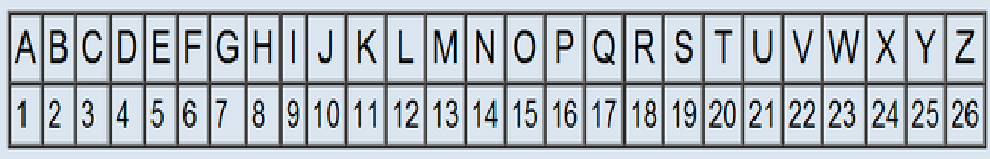 Why Encode and then Decode Data?
Encoding data allows only for people who know the pattern to decode and understand the data. This comes in handy when you want a specific person to get your message, but want to keep it a secret to everyone else.
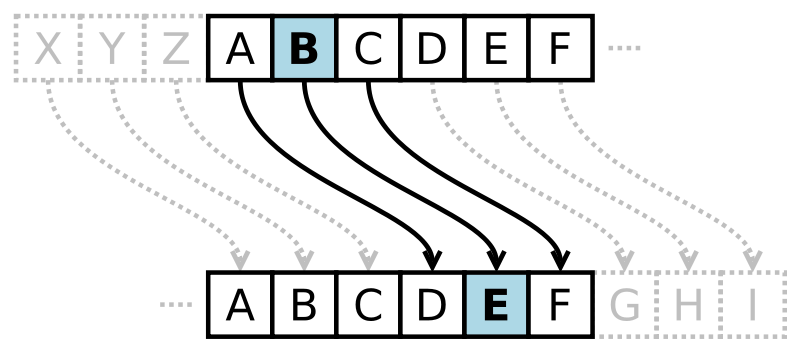 Morse Code
Morse Code is a set of rules used to encode data

Every letter is represented by a set of dots and dashes
Example 1
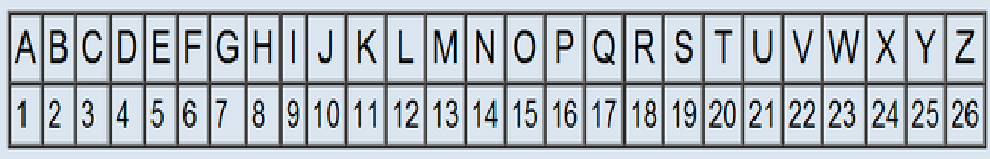 Using the rules above where A = 1, B = 2, C = 3 ect. decode the following message
20-8-9-19   9-19   6-21-14
Example 2
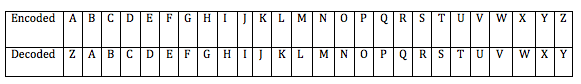 Using the code above, decode the following message

ZPV    EJE    JU
Answers to Examples
Example 1: THIS IS FUN

Example 2: YOU DID IT